Treibhausgase – 
eine Ursache für den Klimawandel
Treibhausgase
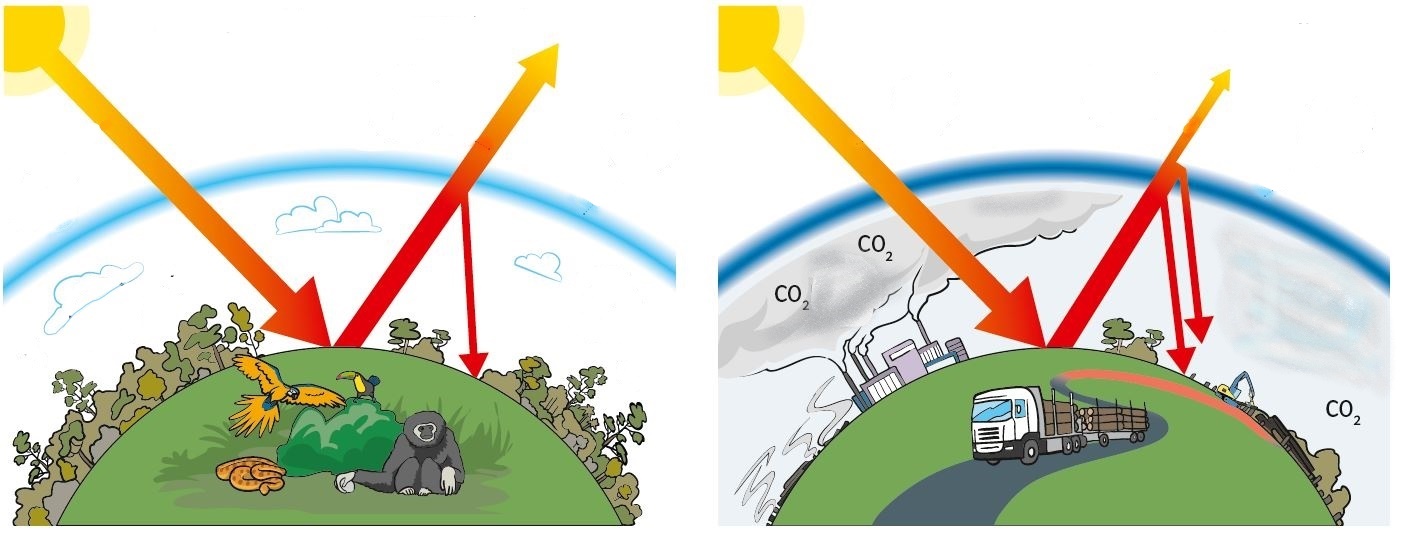 immer mehr Treibhausgase umhüllen die Erde
Wärme strahlt von der Erde ab
Treibhausgase lassen die Wärme nicht in den Weltraum abstrahlen
Sonnenlicht und Wärme gelangen zur Erdoberfläche
es wird wärmer und wärmer
Verkehr, Industrie, Haushalte … stoßen Treibhausgase aus
Treibhausgase
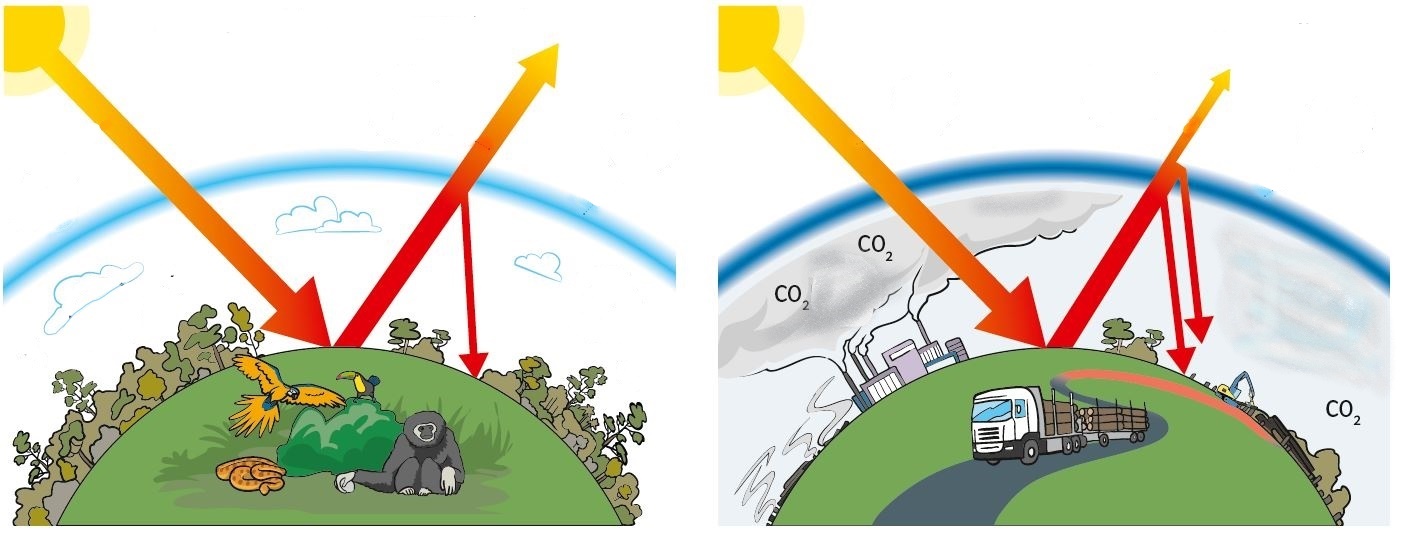 immer mehr Treibhausgase umhüllen die Erde
Wärme strahlt von der Erde ab
Treibhausgase lassen die Wärme nicht in den Weltraum abstrahlen
Sonnenlicht und Wärme gelangen zur Erdoberfläche
es wird wärmer und wärmer
Verkehr, Industrie, Haushalte … stoßen Treibhausgase aus
Impressum
© Österreichischer Bundesverlag Schulbuch GmbH & Co. KG, Wien 2023

Autorinnen und Autoren: Christian Fridrich, Gabriele Kulhanek-Wehlend, Carina Chreiska-Höbinger, Jasmin Sonnleitner, Christoph Steinhart

Illustration: Eric Schopf, Hofkirchen

Alle Rechte vorbehalten.
www.oebv.at

Das Werk und seine Teile sind urheberrechtlich geschützt. Der Verlag gewährt das Recht des Downloads und des Einsatzes im Unterricht. Das Herauslösen, Kopieren und Bearbeiten von Daten jeder Art ist untersagt. Das Ausdrucken und Anfertigen von Kopien ist ausschließlich für den eigenen Unterrichts-gebrauch gestattet. Urhebervermerke, Seriennummern sowie sonstige der Programmidentifikation dienende Merkmale dürfen nicht entfernt oder geändert werden. Weder das Werk noch seine Teile dürfen in ein Netzwerk gestellt oder über das Internet weiter verbreitet oder veräußert werden.

Jede Nutzung in anderen als den genannten Fällen bedarf der vorherigen schriftlichen Einwilligung des Verlages.
Hinweise zum Einsatz
Das Tafelbild bezieht sich auf das Thema „Klimawandel“ auf den Seiten 70 und 71 im Schulbuch unterwegs 1.
Es kann als Veranschaulichung für Text B dienen. 

Wir wünschen einen erfolgreichen Unterricht!